Literacy
Home Learning recommendation for lots of free resources:
https://home.oxfordowl.co.uk/school-closure-resources/
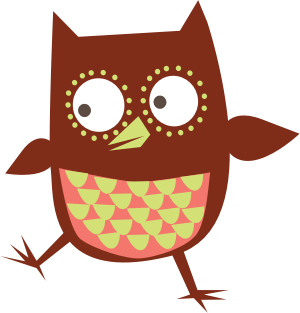 Literacy
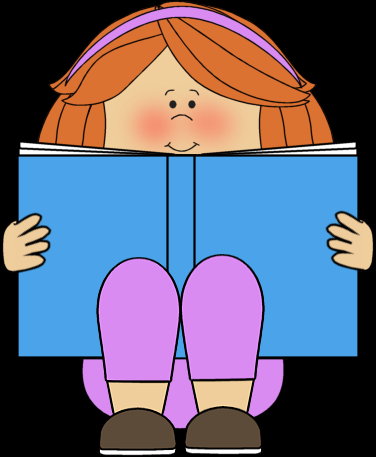 Reading – Characters Part 3 (of 3)

You will need:
A comfy spot to work, a sharp pencil, plain paper, access to the internet and someone to help you with the lesson.


Follow the lesson plan or skip to slide 4.
Literacy
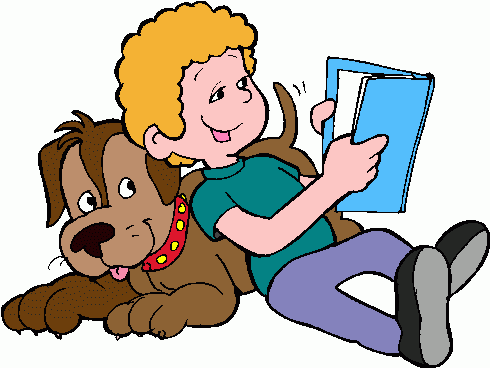 Reading – Characters Part 3 (of 3)

Learning Intention (LI):
   to show an understanding of what I’m reading 
   (or listening to ).
Success Criteria (SC):
   I can describe the main character(s).
   I can use amazing adjectives to describe characters.
George’s Marvellous Medicine
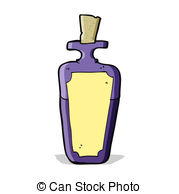 Activity: 
As you listen to the story, make a list or create a drawing for each main character (George and his Grandmother): 
https://www.bbc.co.uk/programmes/p011nz7m
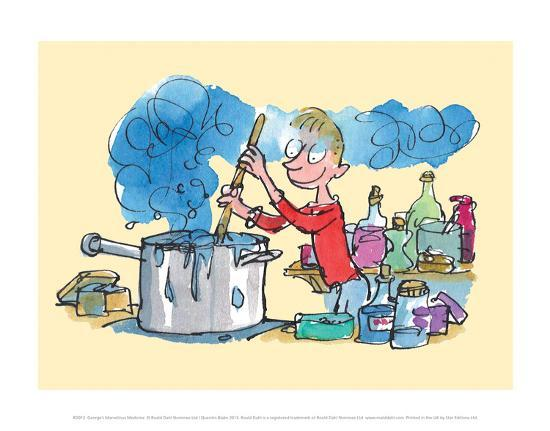 George’s Marvellous Medicine
Activity – As you listen to the story, make a list or create a drawing for each main character (George and his Grandmother): 
Option 1 – Draw the main characters.   Describe them (looks and personality) to someone at home.
Option 2 – Draw the main characters.   Make lists of key words to describe them (looks and personality) 
Option 3 – Draw the main characters.   Make lists of key words to describe them (looks and personality).  Write a short descriptive sentence using your key adjectives.  Are the characters the same?
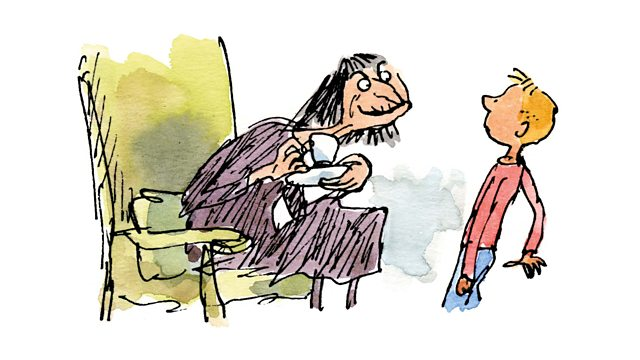 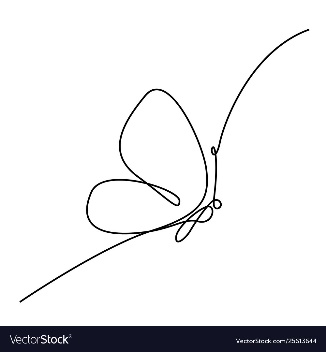 Assessment and Plenary
Think:
Did you successfully describe the main characters?
Choose an assessment method and draw it beside your work. 	
			                                     1 – I struggled					   4 – I’m doing well
Red – not there yet		        2 – I found some difficult
Orange – getting there	        3 – I think I’m getting it			   5 – I have got it!
Green – got it!			        				                


Next step:
   Who is your favourite character – tell me in the blog comments.
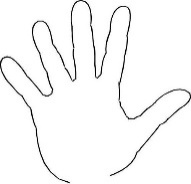 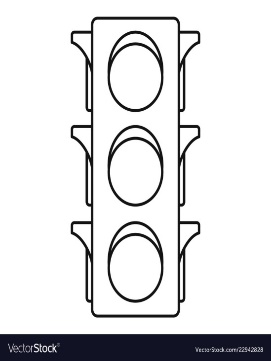 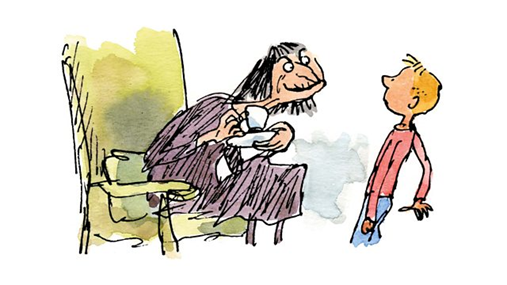 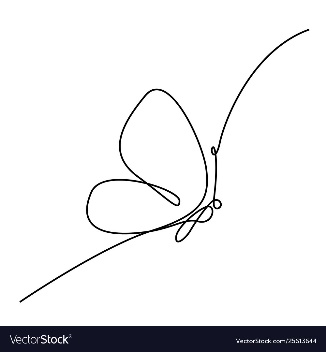 Extension activities
Option 1:
    Next time you read a story with someone else, describe a character to them 
    and see if they can guess from your description.

Option 2:
    With permission, make your own potion.  This can be a fun bath time
    activity.

Option 3:
    Play some music and dance away like Gerald the giraffe – have fun.  Everyone can dance!